UCL Algo Trading 
Day, 20/6/11
A Taste of F#
Don Syme
Principal Researcher/Architect
Microsoft
What is F# and why is it interesting?
F# is…
...a productive, supported, interoperable, functional-first programming language that allows you to write simple code to solve complex problems.
Crossing boundaries
“Fresh Code” Performance
Professional  Development
Programming
Financial engineering
Algorithmic Trading
C++
C#
Java
F#
QF modelling
Dynamic  scripting…
Math software…
Programming
Expressivity for 
Mathematical tasks
Why is F# appealing in finance?
Functional programming fits with much financial work
“Programmatic modelling” 
A typed, efficient scripting language gets you a long way

Plays differently for different roles:
Enable quants to contribute to component development
Enables architects to explore hard problems fluently
Enables developers to tackle parallel and async programming
Simple Code, Strongly Typed
Simplicity: Functions as Values
abstract class Command {
      public virtual void Execute();
    }
    abstract class RoverCommand : Command {
      protected Rover Rover { get; private set; }
 
      public RoverCommand(MarsRover rover)  {
        this.Rover = rover;
      }
    }
    class BreakCommand : RoverCommand   {
      public BreakCommand(Rover rover)
            : base(rover)  {  } 
      public override void Execute() {
          Rover.Rotate(-5.0);
      }
  }
  class TurnLeftCommand : RoverCommand
  {
      public TurnLeftCommand(Rover rover)
          : base(rover) {
      }
      public override void Execute() {
          Rover.Rotate(-5.0);
      }
  }
OO
F#
type Command = Command of (Rover -> unit)

let BreakCommand = 
  Command(fun rover -> rover.Accelerate(-1.0))

let TurnLeftCommand  = 
  Command(fun rover -> rover.Rotate(-5.0<degs>))
Simplicity: Functional Data
C#
let swap (x, y) = (y, x)




let rotations (x, y, z) = 
    [ (x, y, z);
      (z, x, y);
      (y, z, x) ]







let reduce f (x, y, z) = 
    f x + f y + f z
Tuple<U,T> Swap<T,U>(Tuple<T,U> t)
{
    return new Tuple<U,T>(t.Item2, t.Item1)
}

ReadOnlyCollection<Tuple<T,T,T>> Rotations<T>(Tuple<T,T,T> t) 
{ 
  new ReadOnlyCollection<int>
   (new Tuple<T,T,T>[]
     { new Tuple<T,T,T>(t.Item1,t.Item2,t.Item3);     
       new Tuple<T,T,T>(t.Item3,t.Item1,t.Item2); 
       new Tuple<T,T,T>(t.Item2,t.Item3,t.Item1); });
}

int Reduce<T>(Func<T,int> f,Tuple<T,T,T> t) 
{ 
    return f(t.Item1) + f(t.Item2) + f (t.Item3); 
}
F#
The Big Trends
THE CLOUD
MULTICORE
Parallel I/O
Async.Parallel [ httpAsync "www.google.com";                 httpAsync "www.bing.com";                 httpAsync "www.yahoo.com"; ]
|> Async.RunSynchronously
Parallel CPU
Async.Parallel [ for i in 0 .. 200 -> computeTask i ]
|> Async.RunSynchronously
F# 2.0 ships with Visual Studio 2010
Demo
[Speaker Notes: If you would like to host your demo on the Virtual Server, please use the myVPC demo slide, not this slide.]
F# can be used for everything,but excels at analytical engines
Example #1 (Power Company)
I have written an application to balance the national power generation schedule … for an energy company. 

...the calculation engine was written in F#. 

The use of F# to address the complexity at the heart of this application clearly demonstrates a sweet spot for the language … algorithmic analysis of large data sets. 

Simon Cousins (Eon Powergen)
Examples #2/#3: Finance companies
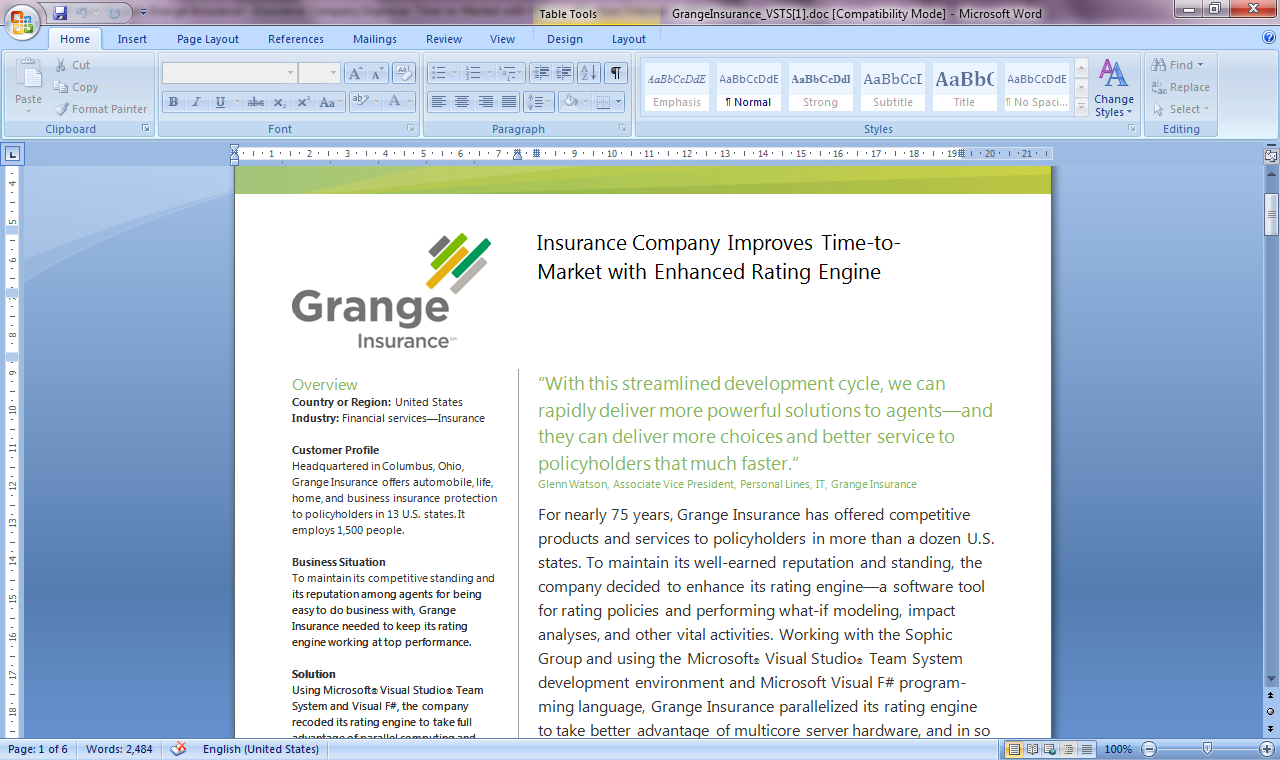 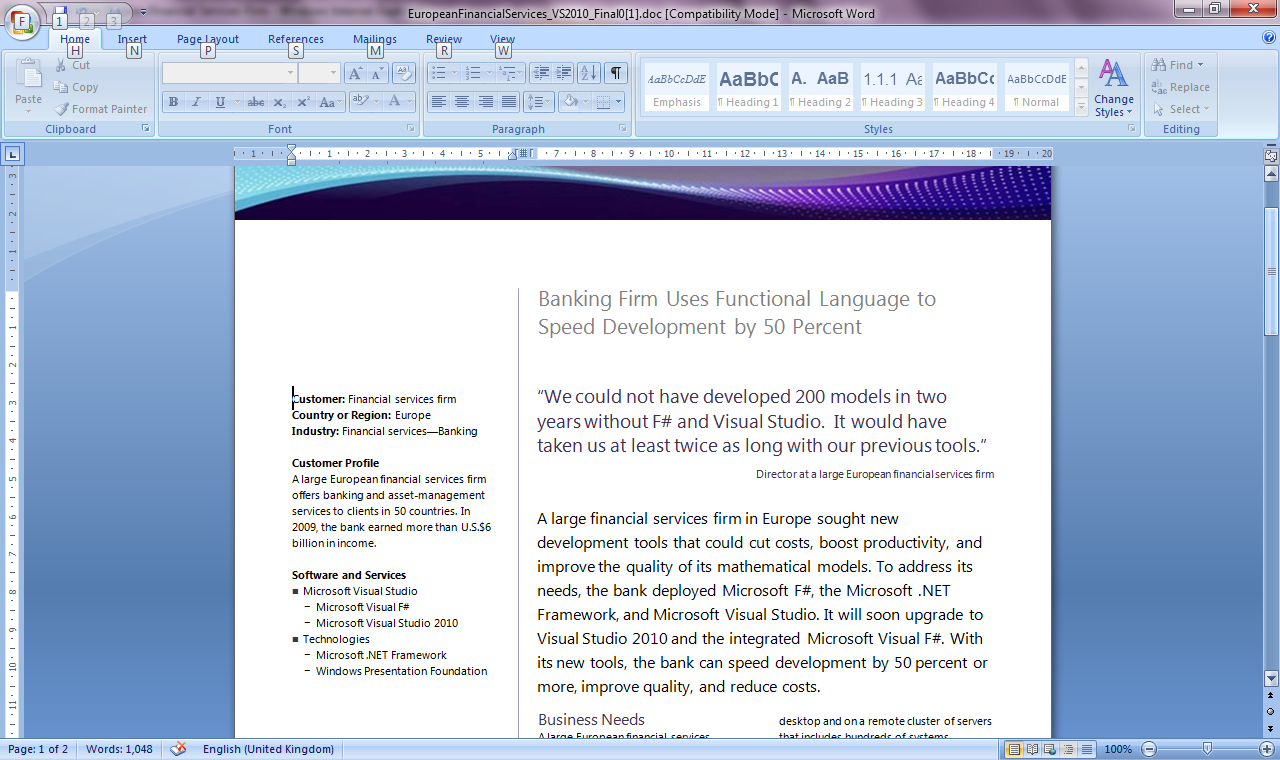 Example #4: Biotech
...F# rocks - building algorithms for DNA processing 
  and it's like a drug. 12-15 at Amyris use F#...

F# has been phenomenally useful.  I would be writing a lot of this in Python otherwise and F# is more robust, 20x - 100x faster to run and faster to develop. 

Darren Platt, Amyris BioTechnologies
Case Study #5: Microsoft “adPredict”
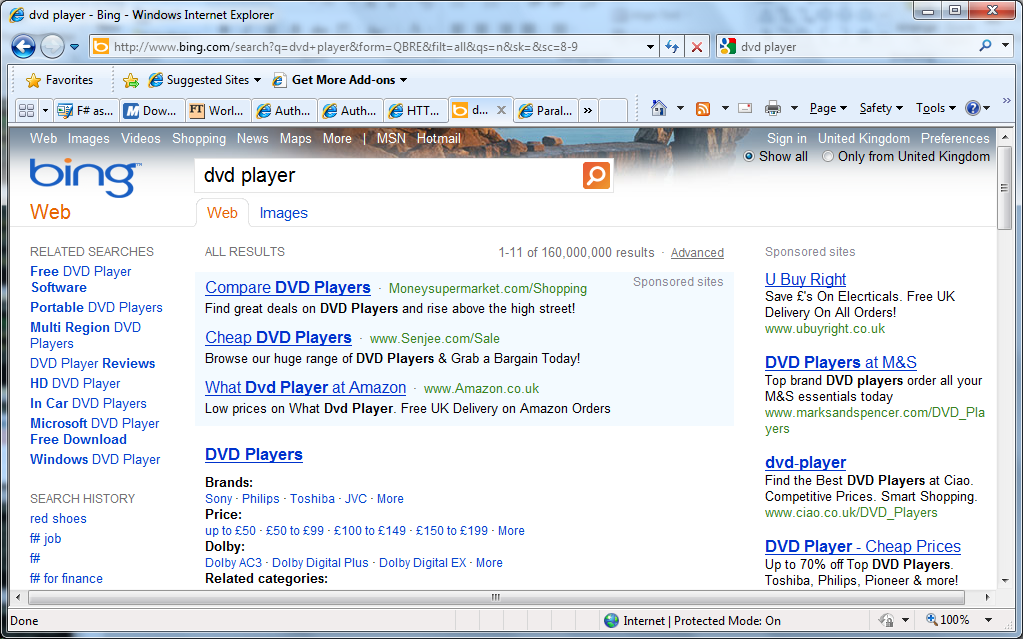 Case Study #5: Microsoft “adPredict”
4 week project, 4 machine learning experts
100million probabilistic variables 
Processes 6TB of training data 
Real time processing (N,000 impression updates / sec)

“F# was absolutely integral to our success”

“We delivered a robust, high-performance solution on-time.” 

“We couldn’t have achieved this with any other tool given the constraints of the task”

“F# programming is fun – I feel like I learn more about programming every day”
Asynchronous & Parallel & Reactive
async { let! res = <async-event>
        ...  }
React to a GUI Event
React to a Timer Callback
React to a Query Response
React to a HTTP Response
React to a Web Service Response
React to a Disk I/O Completion
Agent reacts to Message
Units of Measure
let EarthMass = 5.9736e24<kg>

// Average between pole and equator radii
let EarthRadius = 6371.0e3<m>

// Gravitational acceleration on surface of Earth 
let g = PhysicalConstants.G * EarthMass / (EarthRadius * EarthRadius)
Units of Measure – Typical Example
[<Measure>] type money 

[<Measure>] type shares
 
[<Measure>] type volume 

type Price = { Open: float<money>; 
               High: float<money>; 
               Low: float<money>; 
               Close: float<money>; 
               Volume: float<volume> }
F# Futures: Language Integrated Data
demo
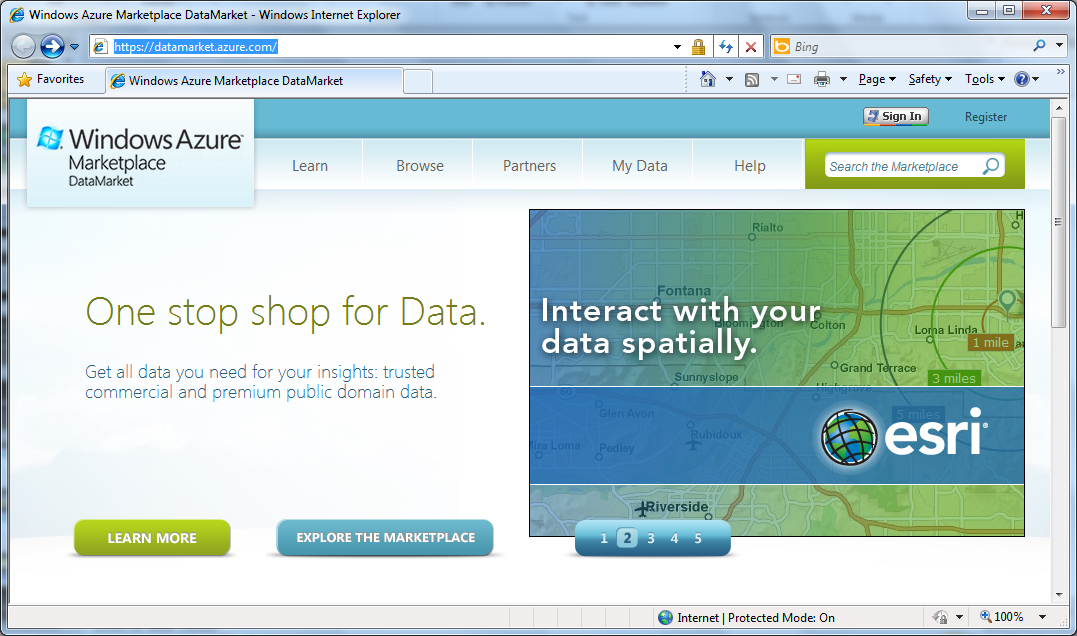 Type Providers: The Vision
…web data
…data markets
…systems data
…spreadsheets
…web services
…CRM data
…social data
…SQL data
…XML data
...
strongly typed
without explicit codegen
extensible, open
In Summary
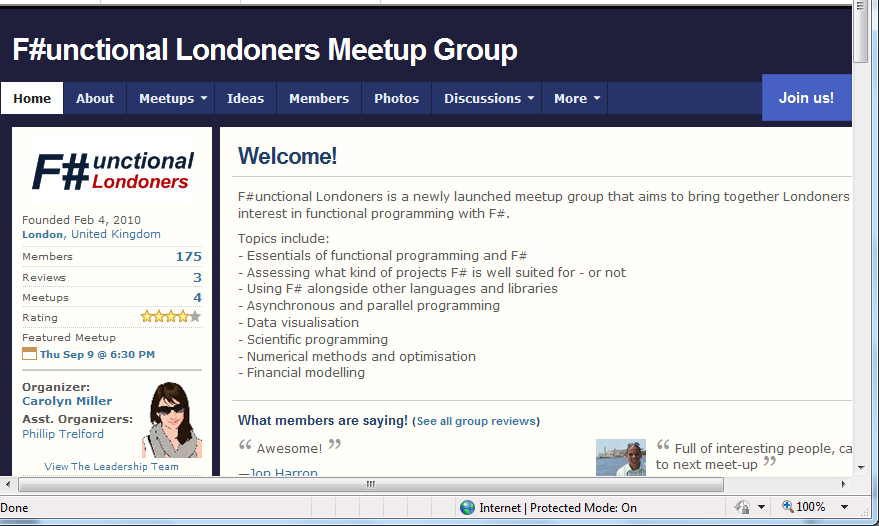 Jul 4, 6:30pm
SkillsMatter 

A great place to meet F# users, trainers, architects, consultants, …
http://meetup.com/FSharpLondon
Latest Books about F#
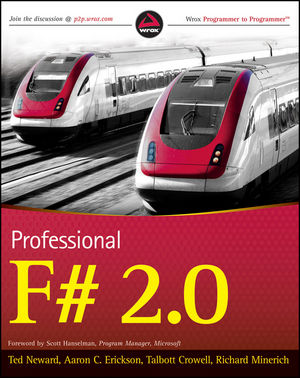 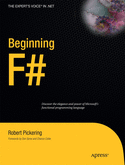 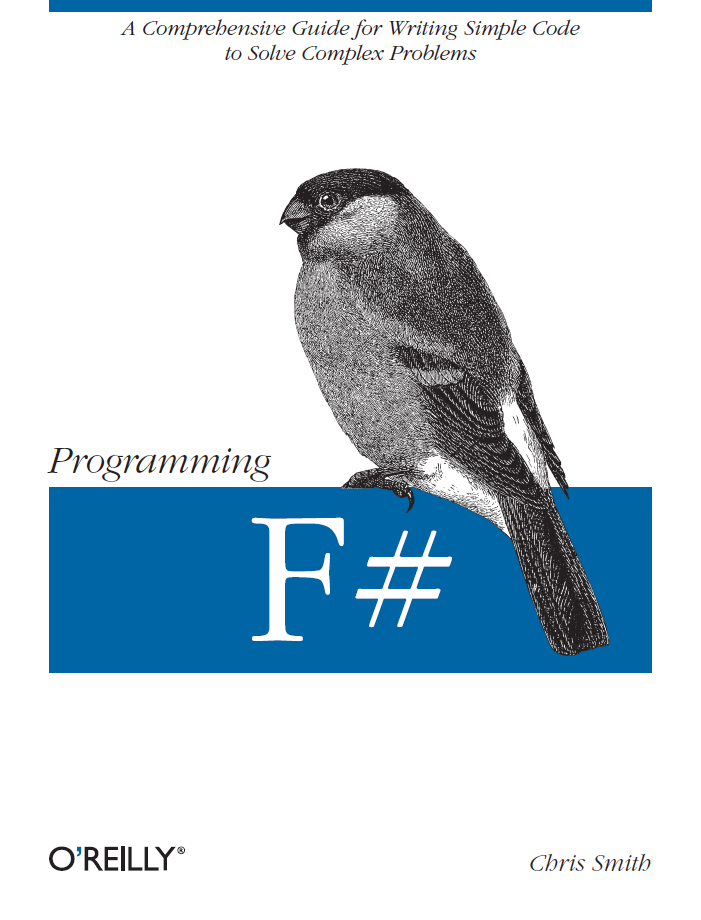 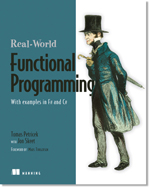 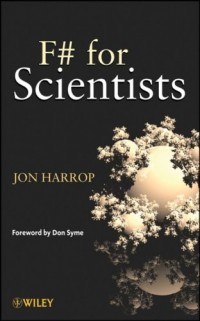 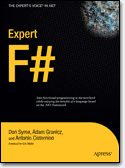 Visit 	www.fsharp.net